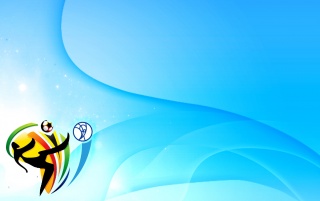 Муниципальное Казенное Образовательное Учреждение«Детский сад №3 п. Теплое»Развитие ловкости у детей дошкольного возраста
Подготовил:
инструктор по ФК
Евстратова О. С.
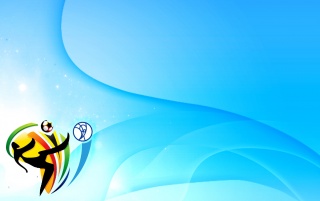 Современная жизнь очень динамична и требует от современных  детей быстрого реагирования на изменяющиеся условия, быстрого включения в жизненные ситуации. В быту, в играх, в спортивных упражнениях, когда внезапно складывается непривычное сочетание разных движений, от ребенка требуется проявление ловкости.       Что такое ловкость? Как можно развивать ловкость у ребенка дошкольного возраста?         На эти вопросы есть ответы!
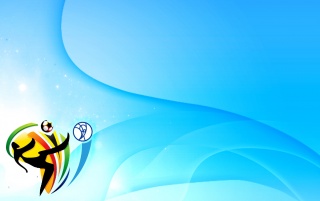 Ловкость – это физическое качество человека, заключающееся в способности быстро осваивать новые движения и их сочетания, а также умение действовать в изменяющихся условиях правильно, быстро и находчиво.
Ловким можно назвать ребенка, затратившего на правильное выполнение задания минимальное количество времени.
В ловкости проявляется способность ребенка точно оценить  и выполнить движение с учетом их пространственных, временных и силовых характеристик.
Ловкость необходима при выполнении всех основных движений, в подвижных играх, спортивных упражнениях. Она соединяет в себе многие двигательные качества.
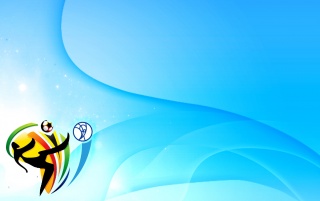 Упражнения, для развития ловкости детей:
Зеркальное выполнение упражнений: 
    - стоя лицом к ребенку, выполняйте движения руками и ногами, туловищем. Дети копируют движения, как в зеркале.
    - метание скомканную бумагу не только правой, но и левой рукой.
«Будь ловким»:
    - на расстоянии 40-50 см расставлены кегли. Прокатить мяч между кеглями, не задевая их.
Бег:
     - бег с изменением направления движения (для начала пусть ребенок вас преследует): поворот кругом во время бега, бег «змейкой», бег по диагонали.
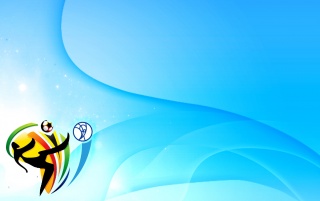 Упражнения, для развития ловкости у детей
Изменение скорости и темпа движений:
      - выполнение упражнений вначале в медленном, а затем в быстром темпе.
      - метание малых мячей (скомканную бумагу) в цель на скорость.
Прыжки:
      - на двух ногах, на одной ноге через предметы, уложенные на одной линии.
Ложечка
      -набрать больше всех воды ложкой.
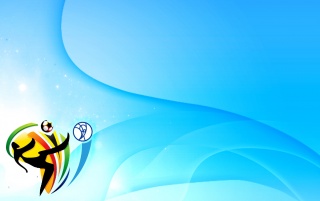 Игры, развивающие ловкость ребенка
Болотце
      - разложить коврики по полу в линию на таком расстоянии , чтобы с одного коврика на другой можно было бы только перепрыгивать, а не перешагивать.
Подбрось – поймай
      - подбрасывать мяч вверх и ловить его ( подбросить одной – поймать двумя руками; подбросить – хлопок – поймать; подбросить двумя – поймать одной т. д.)
Перемени предмет
      -- в руках у ребенка один предмет (игрушка), напротив на стуле лежит другой предмет. Необходимо добежать до стула, поменять предметы и вернуться обратно.
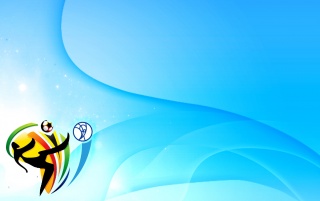 В современном мире будет очень трудно  без этого физического качества!
   
           Поэтому просто необходимо обратить внимание на развитие ловкости ребенка именно в дошкольном возрасте, когда все его качества только закладываются и формируются.